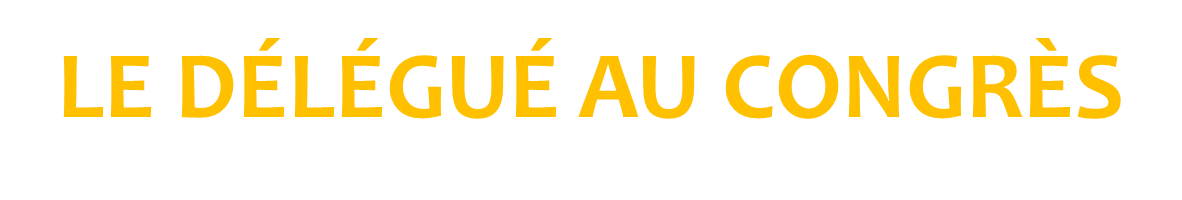 Un module éducatif du district de l’est du Canada et des Caraïbes
Mise à jour, 22 mars 2017
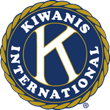 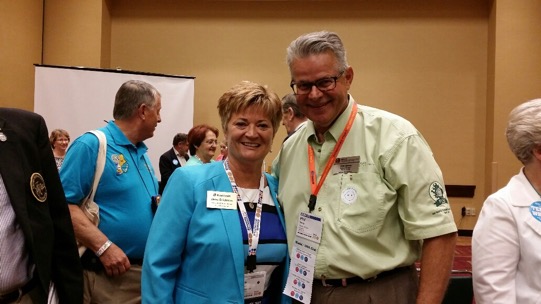 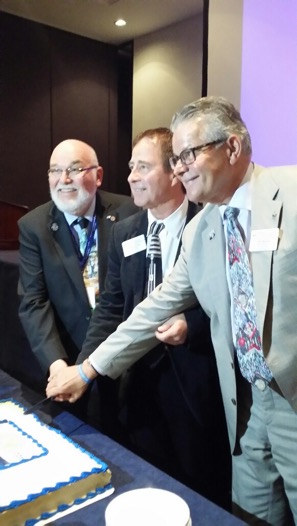 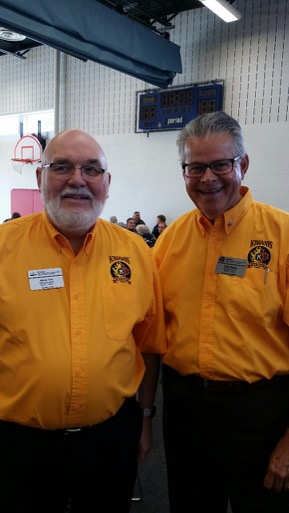 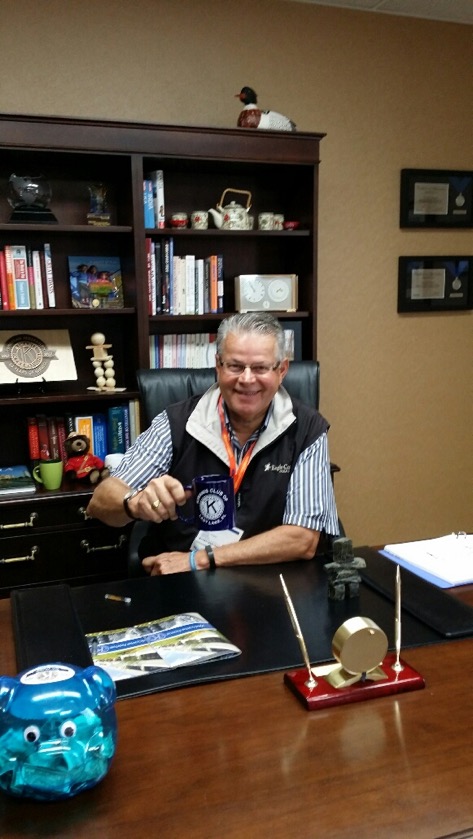 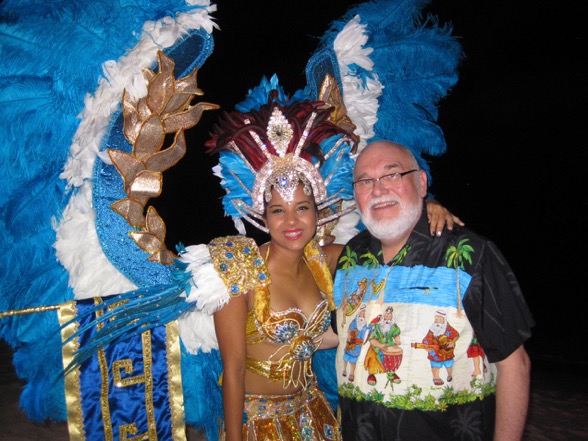 Pour informer tous les membres sur leurs responsabilités comme représentants  de leurs clubs à un congrès du District ou  du  Kiwanis  International.
Purpose:
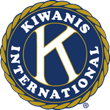 Résultats:
Tous les membres, incluant les Présidents de clubs, les délégués et les Lieutenants-gouverneurs  comprendront mieux le rôle  de délégué et leurs responsabilités individu-elles en participant au vote pendant les congrès; tous les membres bénéficieront des ateliers  offerts pendant le congrès.
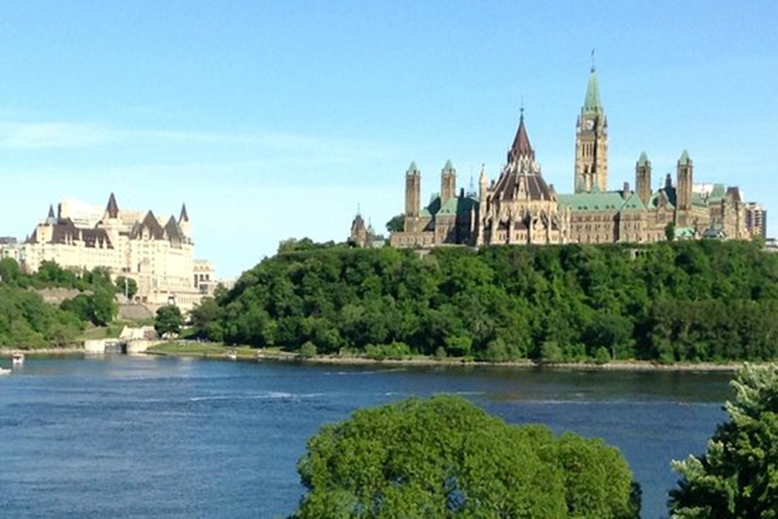 Congrès du district de l’est du Canada et des Caraïbes du Kiwanis International Ottawa ON
                                   18 au 20 mai 2017
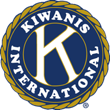 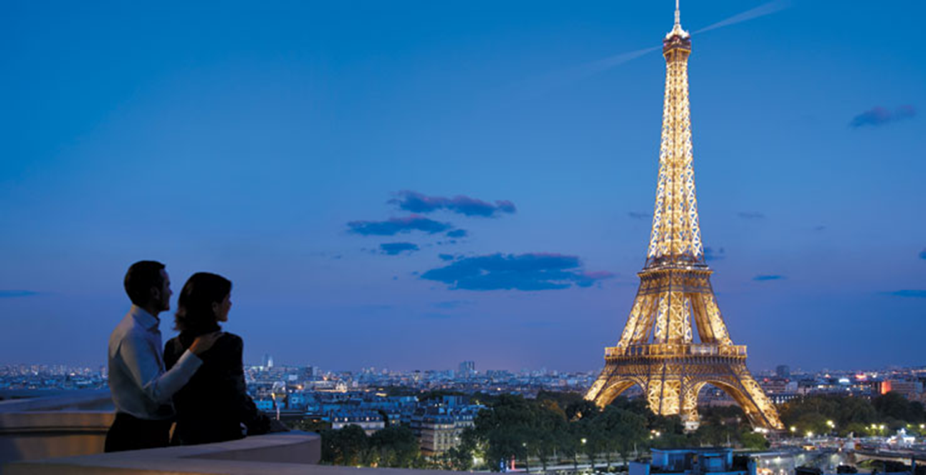 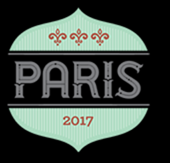 Congrès du Kiwanis International
Paris, France
13 – 16 juillet 2017
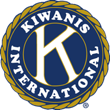 RESPONSABILITÉS  DU PRÉSIDENT DE CLUB
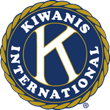 Le président suggère une aide financière dans le budget du club afin de contribuer aux frais encourus par les délégués assistant au congrès (inscription, frais de déplacement, etc.)
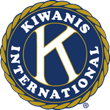 Conformément aux Règlements du club, le président prend les dispositions nécessaires pour désigner les délégués qui représenteront son club au congrès et assez tôt selon la date dudit congrès. Par la suite, il fera suivre le(s) formulaire(s) confirmant ces membres comme délégués auprès du Kiwanis International ou au bureau du District selon le congrès concerné.
DST Jim Steele
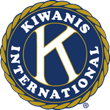 Il doit être prévu suffisamment de temps, lors d’une réunion du club, pour présenter les divers amendements et résolutions qui seront soumis à la Plénière des délégués.
Une approche simple est adoptée pour que les représentants du club puissant apprécier l’opinion des membres sur les sujets proposés à la Plénière des délégués pendant le congrès.
Avant le congrès, on fera circuler le matériel concernant les candidats à des postes électifs pendant le congrès.
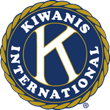 Après le congrès, on accordera suffisamment de temps aux délégués pour qu’ils puissent présenter un rapport complet sur le congrès.
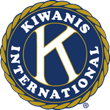 On prévoira inviter les délégués du club, lors d’une réunion régulière, comme conférenciers afin partager sur les ateliers / forums éducatifs auxquels ils auront assisté.
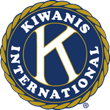 DEVOIRS DU MEMBRE
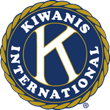 Considérez tous les commentaires reçus des membres de votre club concernant les sujets qui seront soumis à la Plénière des délégués pendant le congrès.
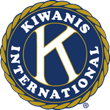 Faites en sorte que les délégués soient informés des préoccupations des membres que vous représentez sur les sujets qui seront soumis à la Plénière des délégués.
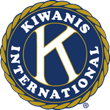 Après le congrès, assistez aux présentations éducatives que présenteront vos délégués lors d’une réunion du club.
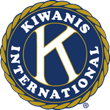 DEVOIRS DU DÉLÉGUÉ
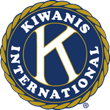 Avant le congrès, les délégués entendront les opinions exprimées par les membres du club en regard des amendements aux Règlements, aux résolutions et aux candidats aux différents postes électifs qui seront soumis à la Plénière des délégués.
Amendements proposés
Pour consideration pendant 
Le congrès du District E.C. & C.
 Ottawa, ON
18 -20 mai 2017
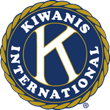 Assistez à toutes les plénières qui se tiendront pendant le congrès.
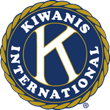 Votez sur les sujets qui seront soumis à la Plénière des délégués, en tenant compte des commentaires émis par les membres de votre club ou en respectant les directives du votre club.
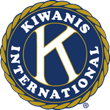 Assistez à autant d’ateliers éducatifs que possible pendant le congrès; consultez les autres délégués de votre club pour décider de ceux auxquels vous assiste-rez pour rassembler le plus d’informations que possible à rapporter à votre club.
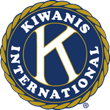 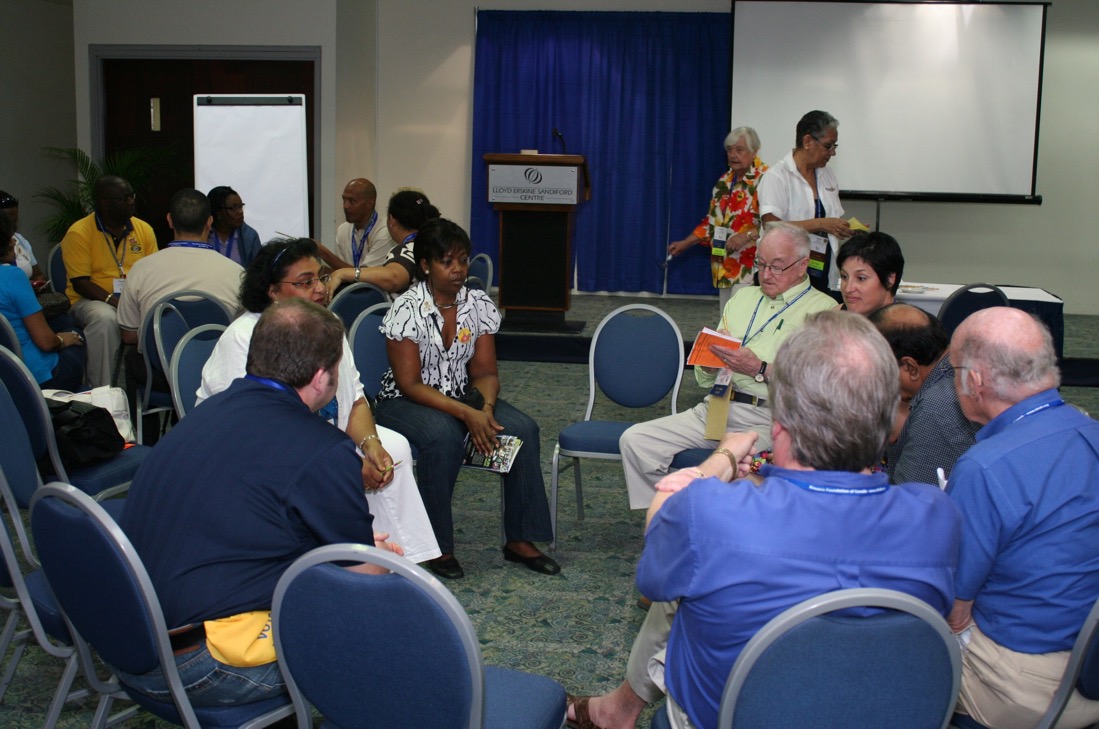 Au nom de votre club, récupérez des dépliants et autres informations aux kiosques des exposants
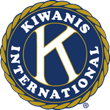 Après le congrès, présentez un rapport complet sur les activités et les  résultats  du  congrès.
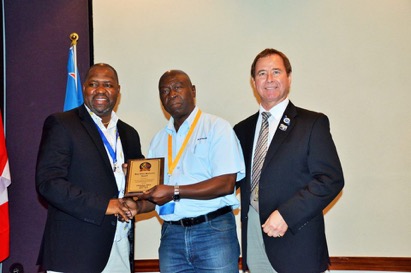 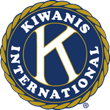 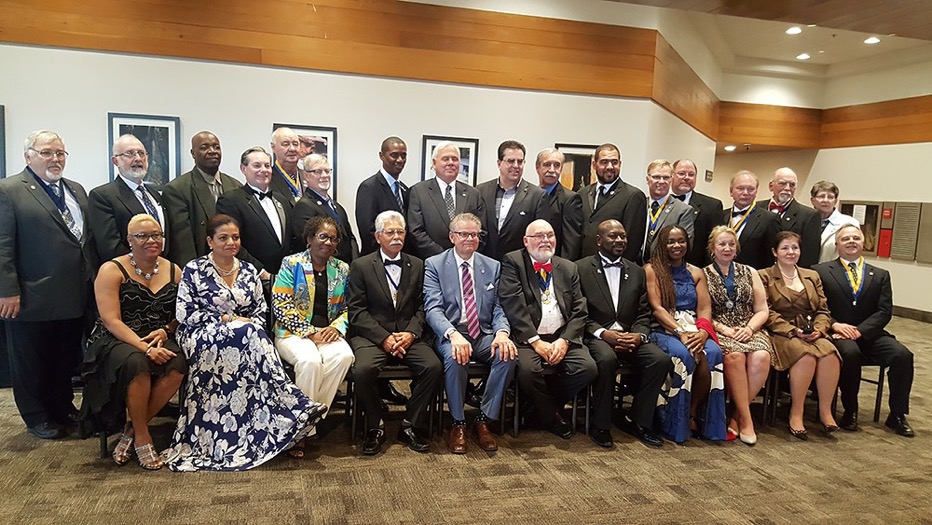 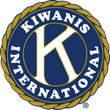 Lieutenants-gouverneur 2016-2017
et Leaders du District
Après le congrès, comme conférencier, faites une présentation éducative concernant les informations reçues et les ateliers auxquels vous avez assisté
convention.
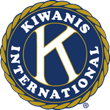 DEVOIRS DU LIEUTENANT-GOUVERNEUR
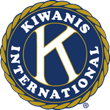 Encouragez les clubs de votre Division à envoyer le plus grand nombre de délégués à chaque congrès. 
Congrès  internationaux: 
2  délégués,
Congrès  de  District: 
3  délégués
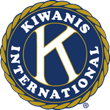 Advenant qu’un club ne puisse pas envoyer de délégué, faites en sorte qu’il reçoive un rapport complet des résultats du congrès.
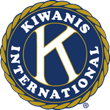 Faites un suivi avec les présidents des clubs pour vous assurer que tous les devoirs ont été complétés.
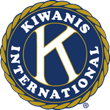 NOTES DU COMITÉ POUR L’ÉDUCATION
 RAPPEL – Conforrmément aux Règlements du District, il est possible aux anciens Lieutenant-gouverneurs d’agir comme délégués s’ils ne représentent pas leur propre club lors d’un congrès du District.  

 Section 8: Les délégués et leurs suppléants doivent être des membres actifs des clubs chartrés qu’ils représentent, être en règle et élus par leur Club trente (30) jours au moins avant la date du Congrès annuel et quinze (15) jours au moins avant la date de tout congrès extraordinaire. Un ancien Lieutenant-gouverneur, membre d’un Club de la même Division, peut être nommé pour représenter un Club de sa Division si ce Club n’a pas de délégué. . 

 Section 10. Chacune des Divisions du District peut nommer trois (3) anciens Lieutenant-gouverneurs qui sont des membres actifs d’un club Kiwanis «en règle» de la Division, qui seront dûment élus lors du Conseil de Division tenu immédiatement avant un Congrès du District et qui auront le privilège et le droit de voter comme délégués de droit à ce dit Congrès du District.
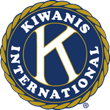